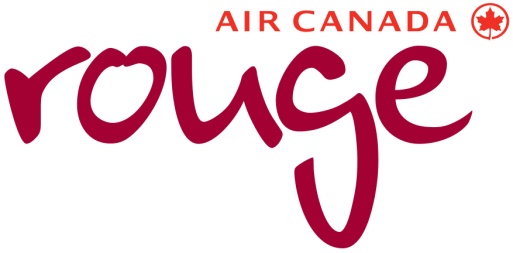 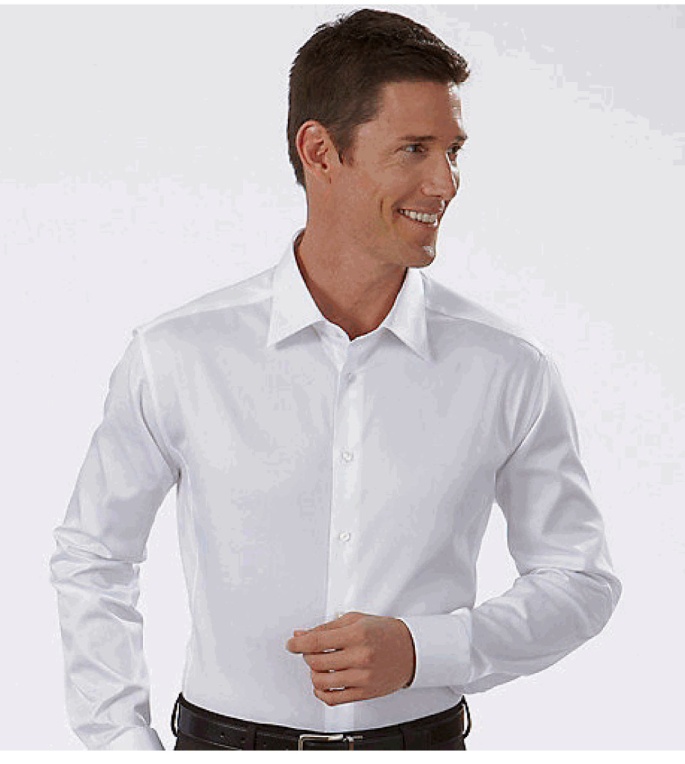 AD1010

Description:   Male LS Dress Shirt, White

Fabric Content:  98% Cotton, 2% Spandex

Features:  Contoured for a comfortable fit, tapered at waist.
	 French placket
	 Spread collar
	 Double button barrel cuff
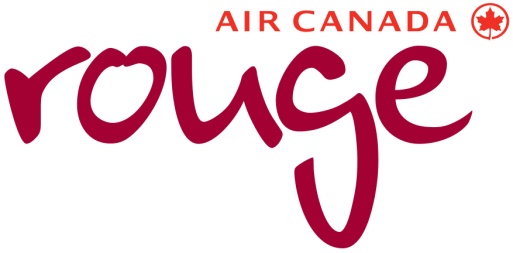 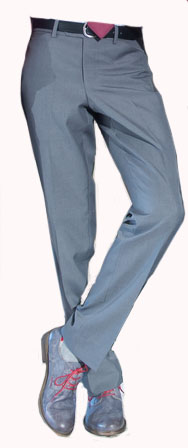 AD4015

Description:   Male Flat Front Pant, Grey

Fabric Content:  75% Polyester, 25% Wool Serge

Features:  Waistband with metal hook & eye and 	 	 button/buttonhole closure. 
	 Western style front pockets
	 Single welt back hip pockets with button 	 thru closure
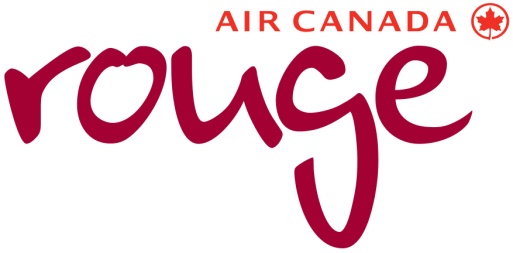 AD5011

Description:   Male Cardigan, Burgundy

Fabric Content:  100% Durapil Acrylic Knit

Features:  Slim fit
	 V-neck
	 Button front
	 Contrast sewn buttonholes
	 Single welt slash pockets
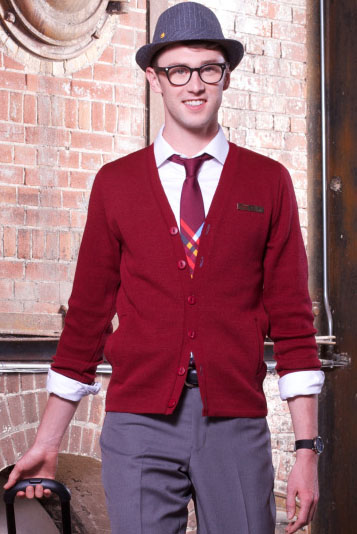 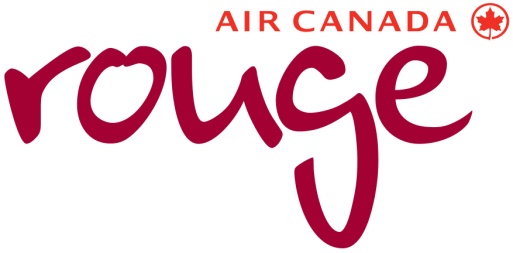 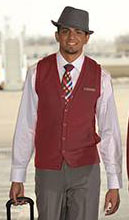 AD5012

Description:   Male Vest, Burgundy

Fabric Content:  100% Durapil Acrylic Knit

Features:  Slim fit
	 V-neck
	 Button front
	 Contrast sewn buttonholes
	 Single welt slash pockets
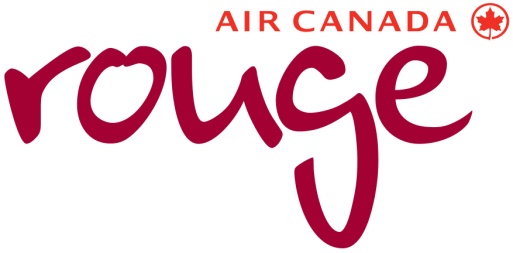 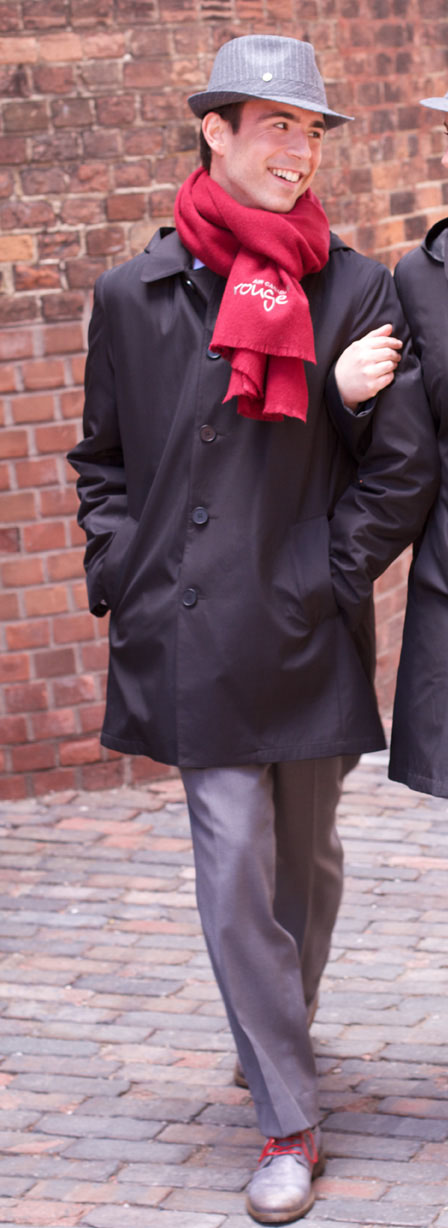 AD3010

Description:   Male All Weather Coat, Black

Fabric Content:  Shell, 100% Polyester
	         Liner, Quilted Polyester Thinsulate

Features:  Slim fit
	  Fully lined
	  Button front
	  Single welt slash pockets 
	  Zip out Liner
	  Detachable hood with drawstring

Rouge Embroidered Logo on Left Upper Chest
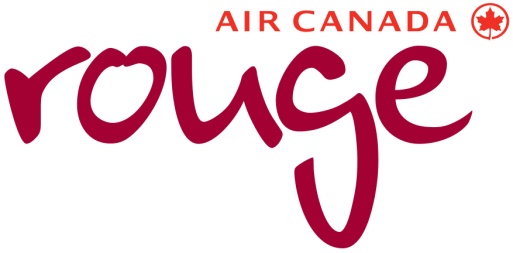 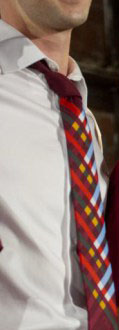 AD7032

Description:  AC Rouge 4-in-Hand Tie

Fabric Content:  100% Printed Polyester

Colour:  Burgundy ground print
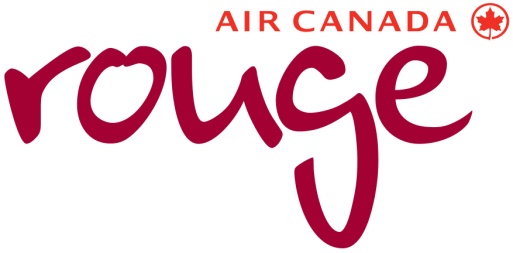 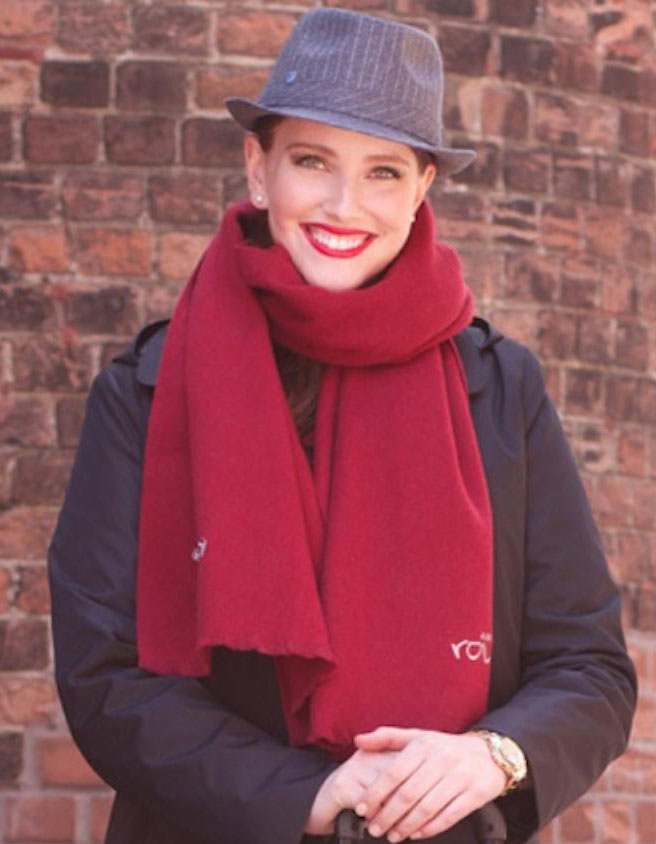 AD7038

Description: AC Rouge Winter Scarf, Burgundy

Fabric Content:  100% Wool

Colour:  Burgundy

Dimensions: 75” X 19-1/2”

Rouge Embroidered Logo on both ends of scarf
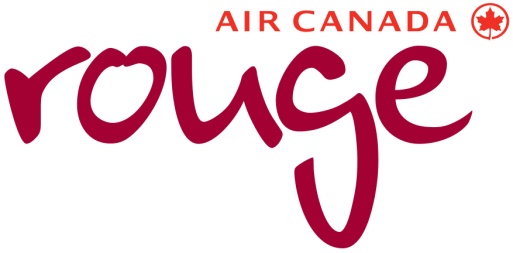 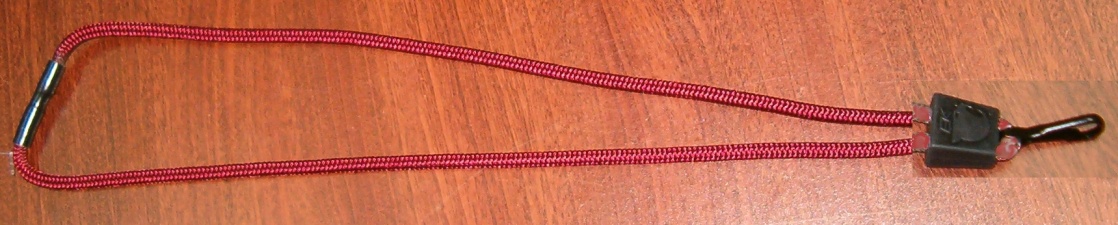 AD7010

Description: Lanyard, Red

Content:  100% Nylon

Feature:  Nylon cord with safety breakaway 	feature

Colour:  Red
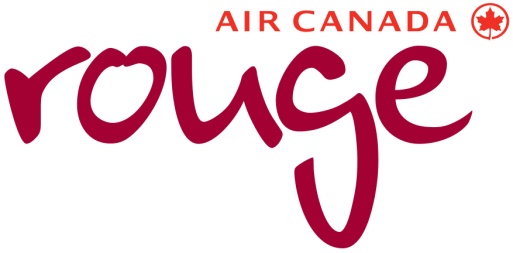 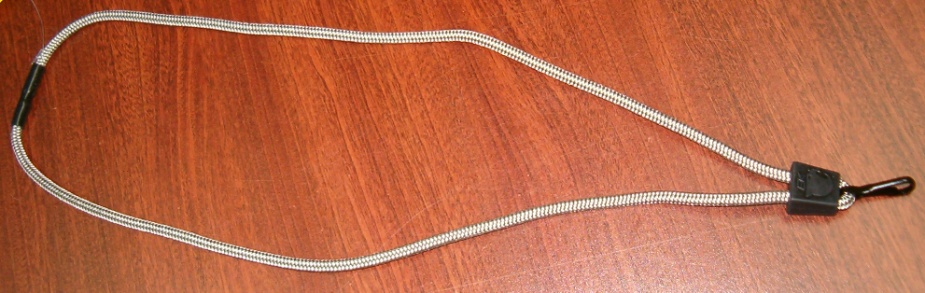 AD7011

Description: Lanyard, Grey

Content:  100% Nylon

Feature:  Nylon cord with safety breakaway 	feature

Colour:  Grey
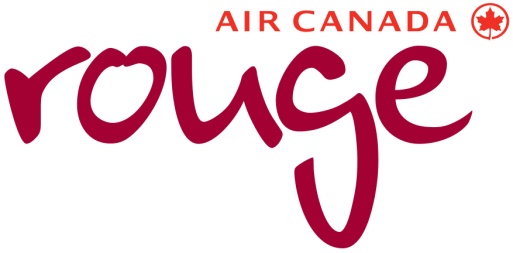 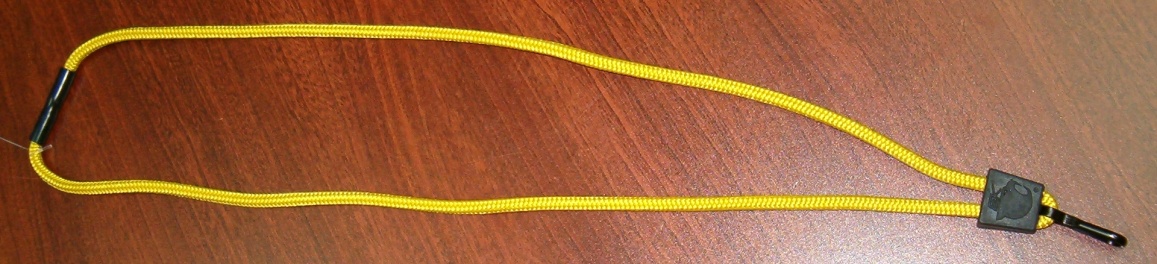 AD7012

Description: Lanyard, Yellow

Content:  100% Nylon

Feature:  Nylon cord with safety breakaway 	feature

Colour:  Yellow
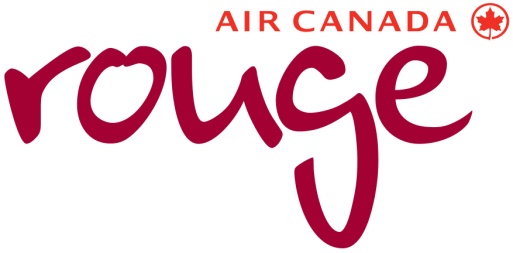 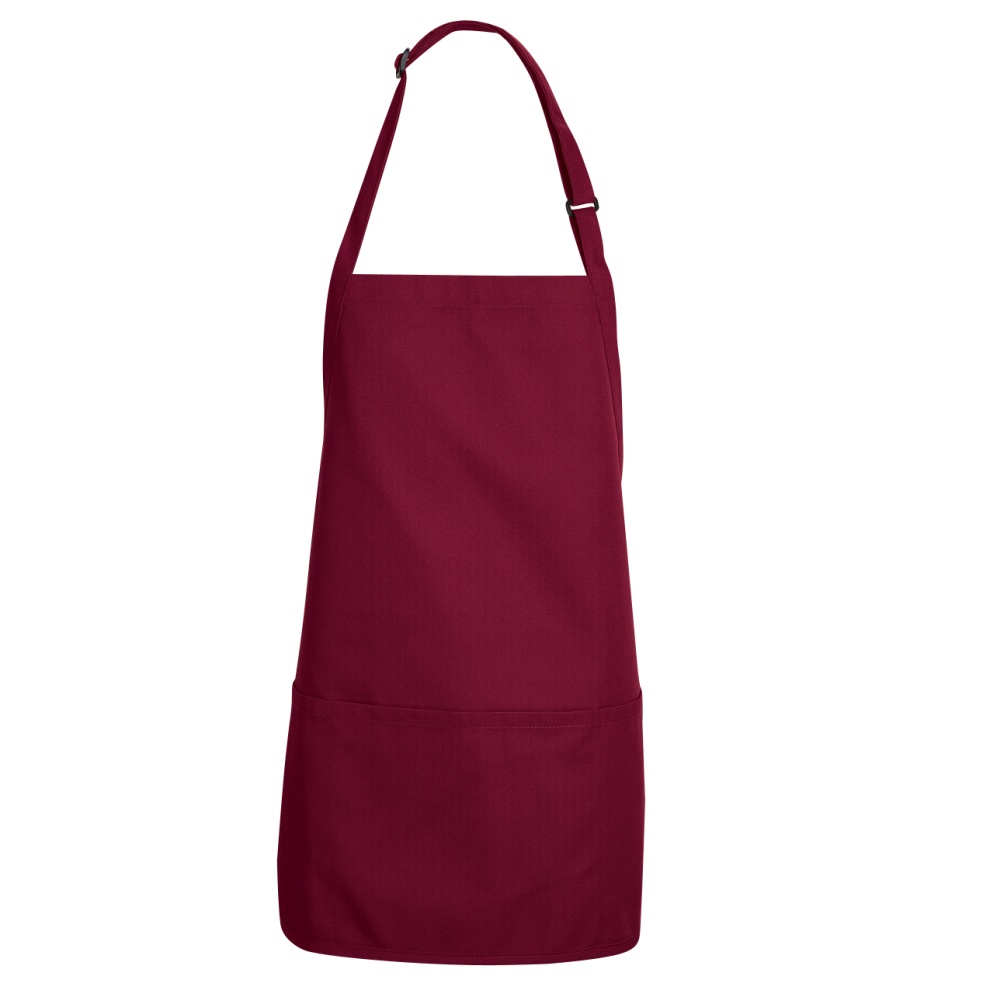 TT32BR

Description: Bib Apron,  Burgundy

Fabric Content:  65% Polyester, 35% Cotton Twill

Colour:  Burgundy

Features:  Adjustable neck strap with plastic buckle
	   Three section pocket

Dimension:  28” X 24”

Rouge Embroidered Logo on Center Top Front of Apron
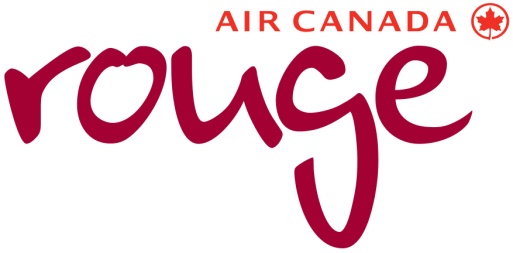 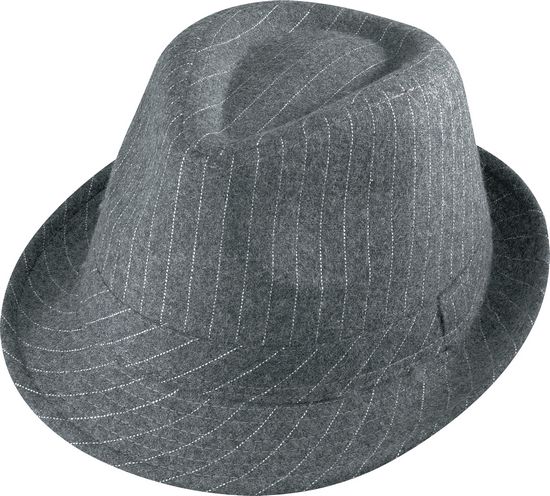 AD7933

Description: AC Rouge Fedora Hat, Grey

Fabric Content:  80% Viscose, 20% Wool

Colour:  Grey Pinstripe
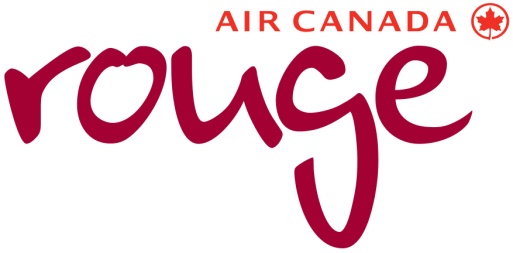 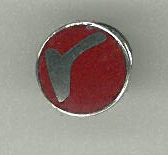 AD7009

Description: AC Rouge Pin

Content:  100% Brass, nickel plated

Colours:  Silver/Burgundy
	Silver/yellow
	Silver/Blue
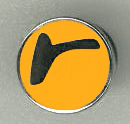 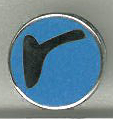 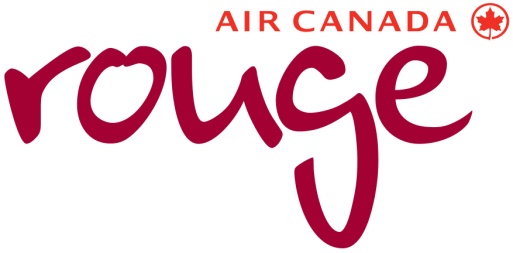 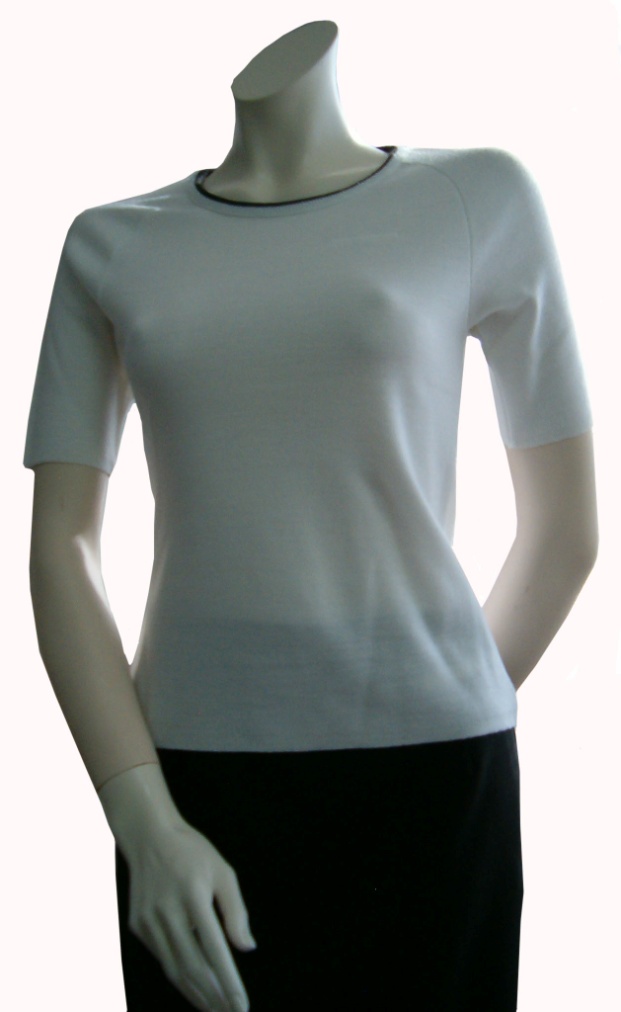 AD5014

Description:   SS Shell, White

Fabric Content:  100% Durapil Acrylic Knit

Features:  Contrast grey tipping on neckline
	  Raglan sleeves
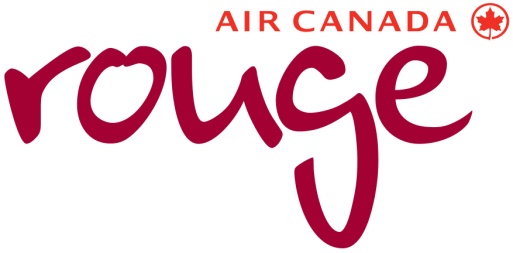 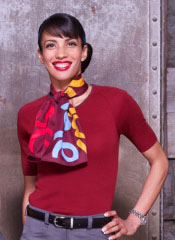 AD5013

Description:   SS Shell, Burgundy

Fabric Content:  100% Durapil Acrylic Knit

Features:  Contrast grey tipping on neckline
	  Raglan sleeves
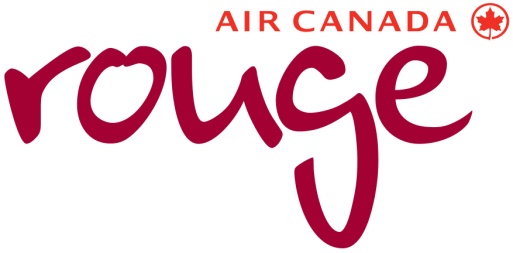 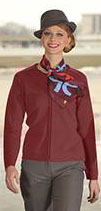 AD5010

Description:   Female Zip Front Cardigan, Burgundy

Fabric Content:  100% Durapil Acrylic Knit

Features:  Raglan sleeves
	Two way zipper front closure
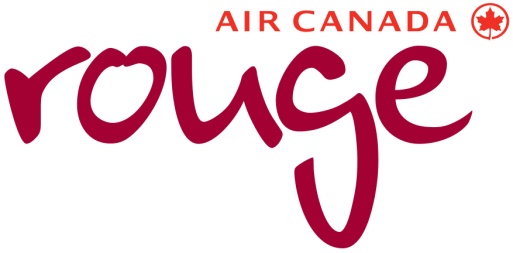 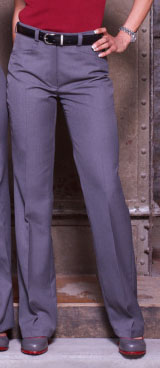 AD4025

Description:   Female Flat Front Pant, Grey

Fabric Content:  75% Polyester, 25% Wool Serge

Features:  Waistband with metal hook & eye and 	 	 button/buttonhole closure. 
	 Western style front pockets
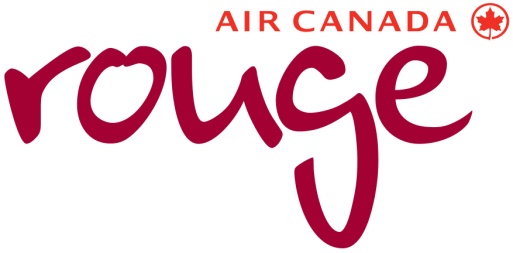 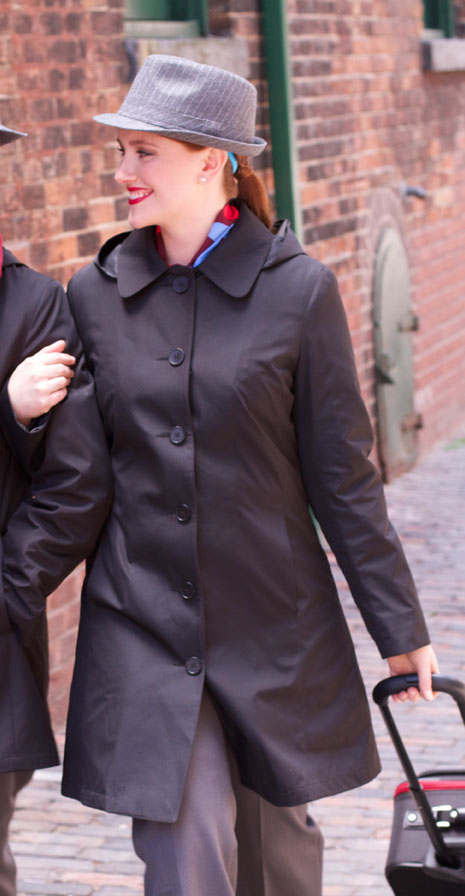 AD3020

Description:   Female All Weather Coat, Black

Fabric Content:  Shell, 100% Polyester
	         Liner, Quilted Polyester Thinsulate

Features:  Slim fit
	  Fully lined
	  Button front
	  Single welt slash pockets 
	  Zip out Liner
	  Detachable hood with drawstring

Rouge Embroidered Logo on Left Upper Chest
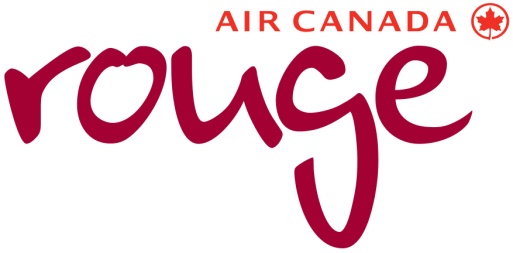 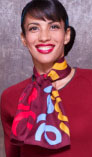 AD7034

Description: AC Rouge Dress Scarf, Burgundy

Fabric Content:  100% Printed Polyester

Colour:  Burgundy ground print

Dimensions: 11-1/2” X 43”
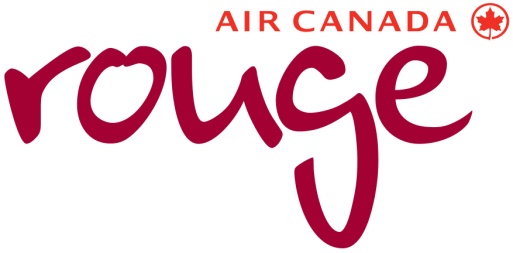 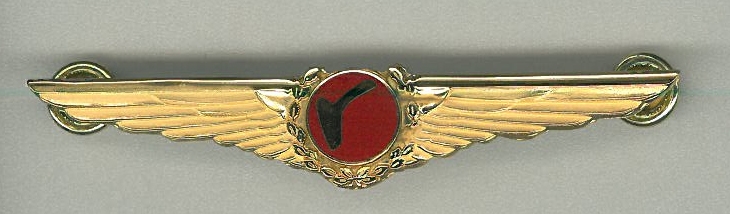 AD7027
Description: AC Rouge Captain Screw-back  Wing

AD7028
Description: AC Rouge Captain Clutch-back  Wing

Content:  100% Brass, gold plated

Colour:  Gold
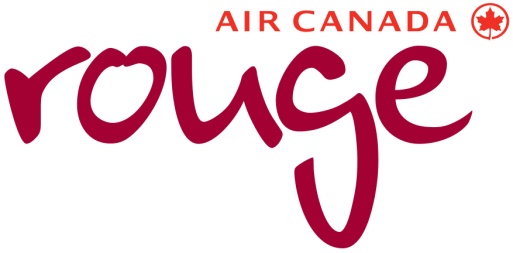 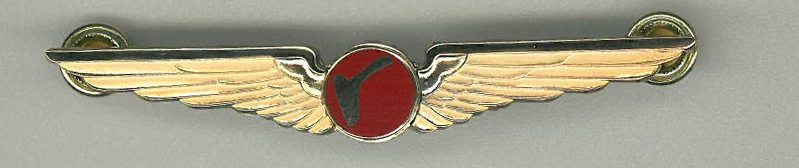 AD7029
Description: AC Rouge First Officer Screw-back  Wing

AD7030
Description: AC Rouge First Officer Clutch-back  Wing

Content:  100% Brass, gold plated

Colour:  Gold
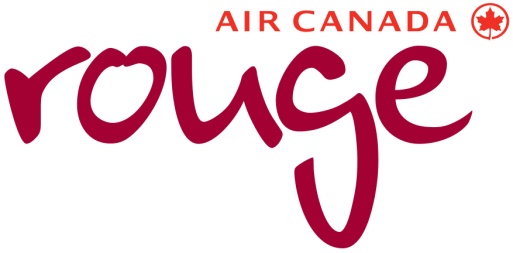 AD7005
Description:  AC Rouge Pilot Tie, Burgundy

AD7006
Description: AC Rouge Pilot Clip-on Tie, Burgundy

Fabric Content:  100% Polyester Jacquard

Colour:  Burgundy
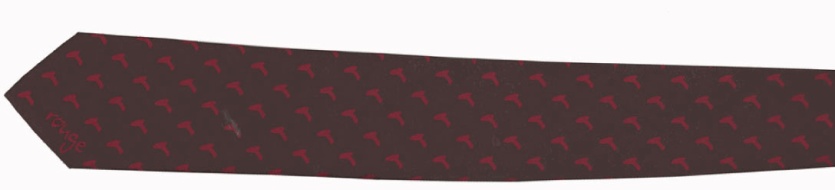